Estrelas de Nêutrons
ORIGEM
Estrelas de 8 a 25Msol 

Algumas DEZENAS de quilômetros!

Descoberta em 1967, como pulsos altamente regulares. Acreditou-se, a princípio, que poderiam ser sinais enviados por uma civilização alienígena.
(http://www.atnf.csiro.au/research/pulsar/audio/CP1919.wav)
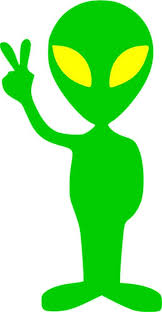 PROPRIEDADES
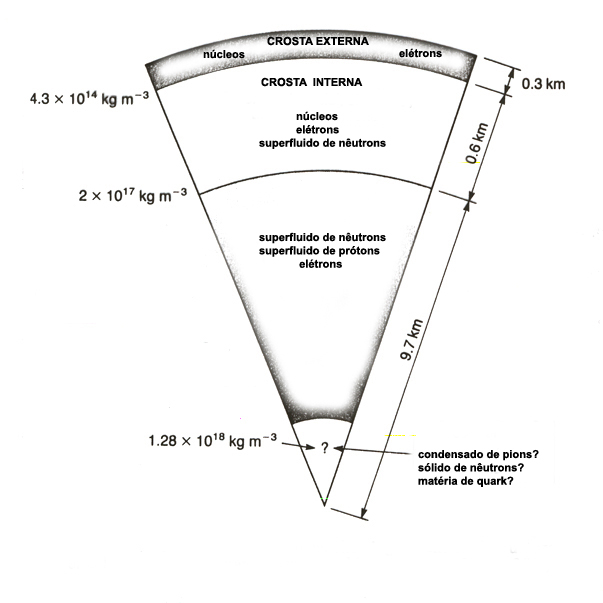 Apesar de seu nome, uma estrela de nêutrons não é formada apenas por nêutrons, há alguns metais em sua parte mais externa, prótons e elétrons livres.

Sua densidade chega a incríveis 10¹⁸ kg/m³ em seu núcleo e o campo magnético varia de 10¹⁰ a 10¹³ Gauss! Acredita-se que seu núcleo seja formado de quarks.
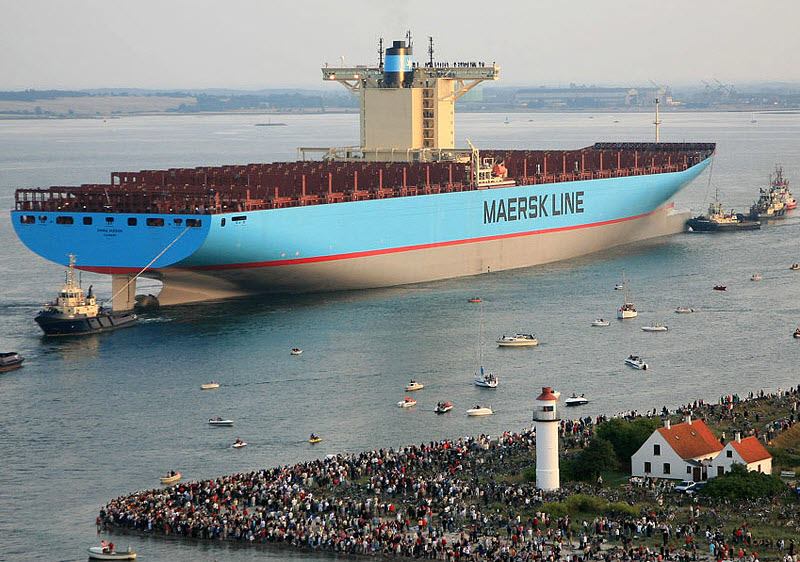 Uma colher de chá equivaleria a 400 milhões de toneladas! Isso são cerca de 2.550 navios cargueiros!!!
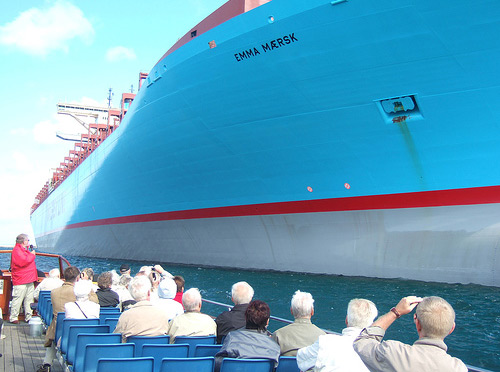 70 kg – balança Terra
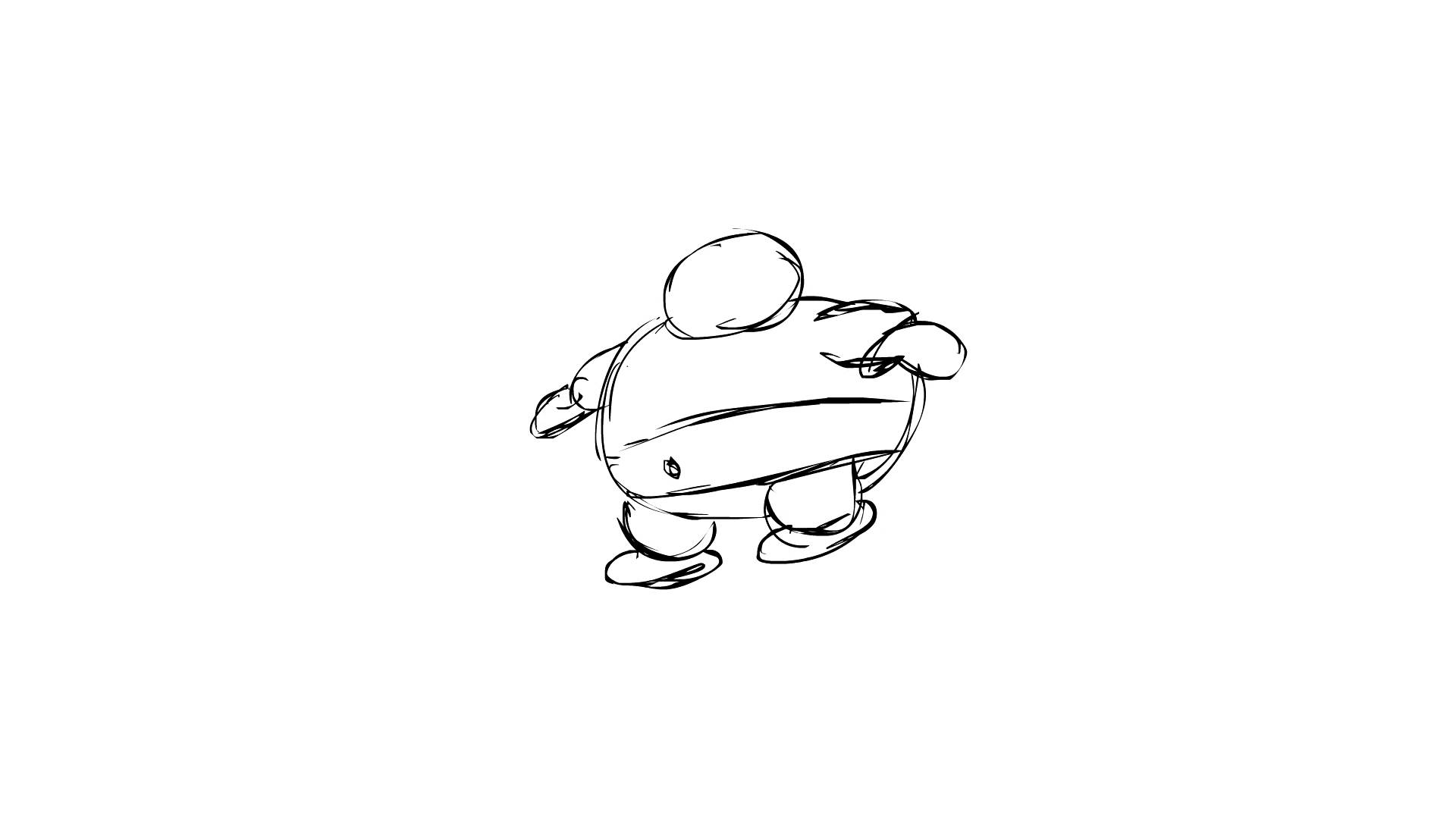 Mais de 1 trilhão kg num Pulsar!!!
As estrelas de nêutrons têm um período de rotação curto, em alguns casos, milésimos de segundo, ou seja, giram muito rapidamente. O nome Pulsar vem exatamente devido a essa rotação: são detectadas emissões de radiação periódicas, altamente precisas, como se fossem pulsos.
Essa alta rotação é devida à conservação do momento angular.
(https://www.youtube.com/watch?v=41J2041zXhQ)
Existem dois tipos de pulsares: os de raio X (quando num sistema binário) e os rádio.
O eixo de rotação não coincide com o eixo magnético.
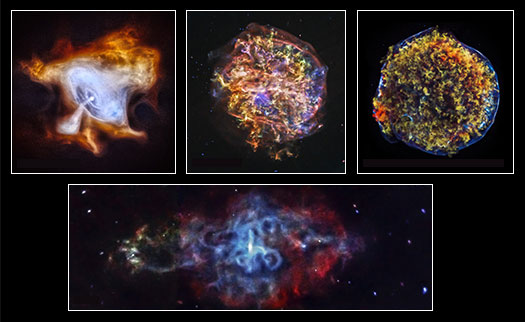 Quando ocorre em um sistema binário, a estrela de nêutrons possui um disco de acreção ao seu redor onde a matéria de sua companheira fica orbitando a estrela de nêutrons (presa em sua gravidade).
(http://chandra.harvard.edu/photo/2013/vela/ )
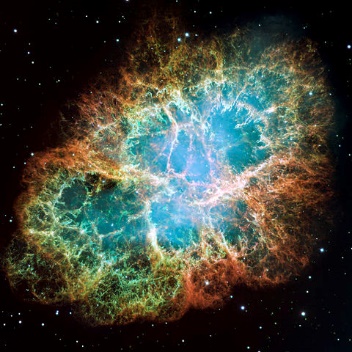 https://www.youtube.com/watch?v=ewCApzryDho
Nebulosa do Caranguejo (M1) – Constelação do Touro
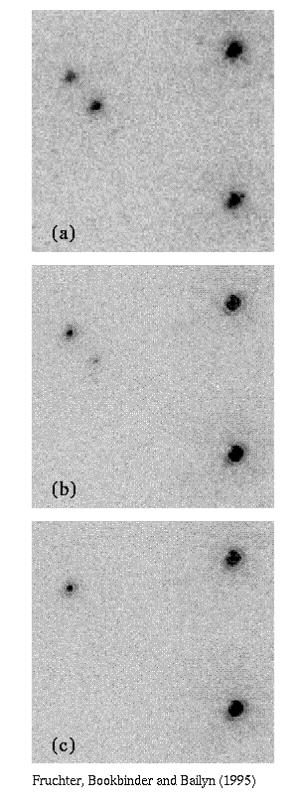 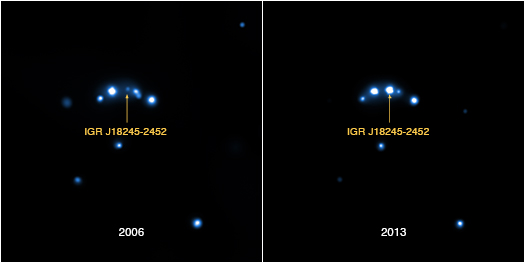 Além de pulsar, as estrelas de nêutrons podem ser conhecidas, quanto as suas propriedades, como magnetars. Essas estrelas possuem campos magnéticos que variam de 10¹⁴ a 10¹⁵ Gauss!

Apesar de sua temperatura ser incrivelmente alta (10.000.000 graus) possuem baixa luminosidade devido a sua pequena dimensão (10 a 30km).
2004 - Swift (x-rays) SGR-1806-20
Satélite para detecção de Raios X (fortes)

50.000 de anos-luz!!!!! ( centenas de quadrilhões de quilômetros)

Terremotos!
(ESTRELAMOTOS)
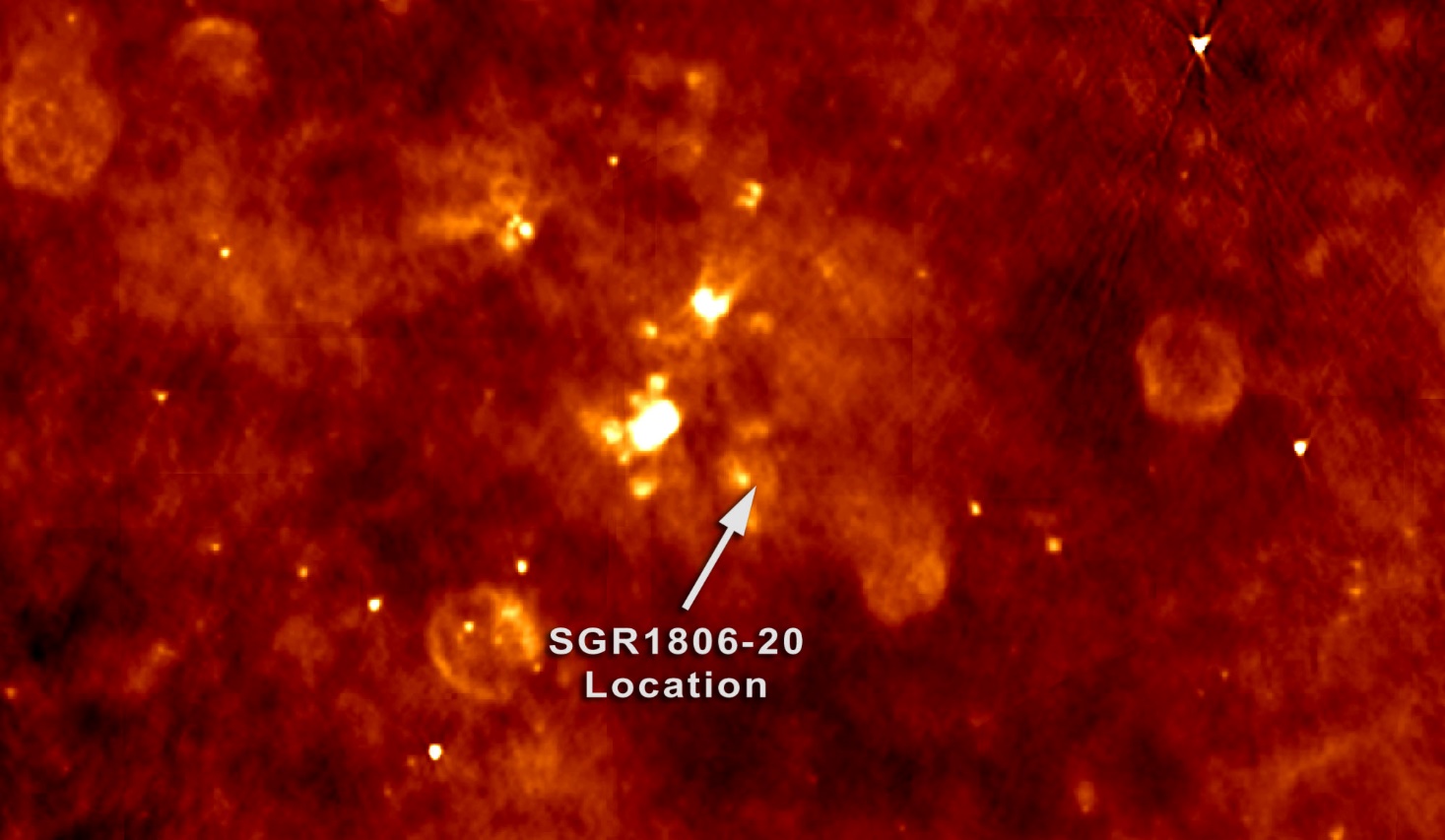 Priscila da Silva Mendes
Email: priscila.silva.mendes@usp.br
CDA